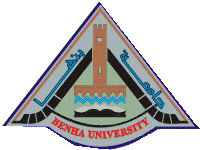 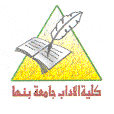 إدارة الكوارث والأزمات الطبيعيه
دكتوراه الجغرافيا الطبيعيه – قسم الجغرافيا ونظم المعلومات الجغرافيه
(6) تقنيات إدارة الكوارث
أ.د/عزه عبدالله
أستاذ الجغرافيه الطبيعيه – كلية الآداب جامعة بنها
Email: Azza.Abdallah@fart.bu.edu.eg
3/27/2020
1
الخرائط
وهي تمثيل بالرسم للظواهر الجغرافية لسطح الأرض علي مسطح من الورق.  وتختلف من حيث النوع ومن حيث المقياس
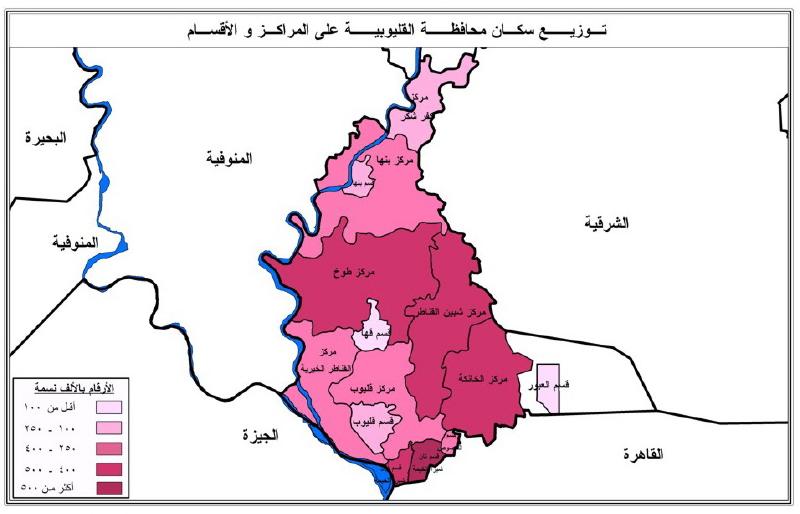 انواع الخرائط
خرائط نوعيةهي الخرائط التي تحمل نوع واحد من البيانات مثل خرائط التوزيعات (خرائط التربة, الخرائط الزراعية، الخرائط السياسية، وخرائط توزيع السكان ... الخ
خرائط عامة  General Maps  
هي خرائط تحمل أكثر من نوع من البيانات (متعددة البيانات ) مثل الخرائط الطبوغرافية ونلاحظ عليها توزيع المناطق العمرانية وشبكة الطرق شبكة الرى والصرف بالاضافة الى نهر النيل وخطوط الكنتور ونقاط الارتفاع... الخ.
3/27/2020
2
الخرائط الرقمية Digital Maps
 هي خرائط في شكل فيكتور Vector Format مرت بعدة مراحل حتى تصل إلى مسماها الحالي وهذه المراحل هي:- 
 أولا: يتم رسم الخريطة Digitized من الخرائط الورقية بعد عمل مسح ضوئي لها Scanned أو من الصور الجوية Arial Photography أومن المرئيات الفضائية Images .
 ثانيا: يتم إجراء التعديلات Editing على الخريطة وذلك لاكتشاف اخطاء الرسم وتصحيحها من خلال بناء الطبولوجي  Topology.
 ثالثا: يتم إدخال البيانات Data Entry الوصفية ( اسماء أو قيم ) لكل ظاهرة تم رسمها، وذلك من خلال الجداول المرتبطة بالرسم  Attribute.
يساعد استخدام الخريطة الرقمية فى الإجابة على أسئلة المستخدم واستفساراته Queries المختلفة من خلال عمليات الاختيارSelection  البسيطة والمركبة، كما يساعد استخدام الخريطة الرقمية فى عمل التحليلات Analysis المختلفة مثل التحليلات الطبوغرافية والعلاقات المكانية وتحليلات الجوار وتحليلات الشبكات وغيرها من التحليلات التي يمكن إجرائها على الخرائط.
3/27/2020
3
الصور الجـــــوية
هى صور يتم التقاطها بواسطة الطائــرات الثابتة الأجنحة، حيث يثبت بها آلات التصوير الجوى ذات البعد البؤرى 15سم × 15سم، وتستعمل أفــــــلام 23سم × 23ســــم من الأبيــــــض والأســــــود أو الملون. ويتـــم تقســــيم المنطقة المراد تصويرها إلى خطوط طيران متوازية على أن يراعى فيها وجود تداخل جـــــانبى بنسبة 30% وتـــــــداخل أمامى بنسبة 60%، وهذا التداخل ضرورى لعملية الرؤية المجسمة.
يقوم بإنتاج الصور الجوية هيئات المساحة الجوية الحكومية، أو هــيئات السلاح الجوى للدول المختلفة، أو بواسطة شركات أهلية تعمل على تـــصوير مناطق بعيدة لم تصــور من قبل، وقد تبــــــاع الصور الجوية لـــــدى شركات البترول.
3/27/2020
4
أهمية استخدام الصور الجوية فى إدارة الأزمات والكوارث :
توضح الصور الجوية صورة عامة لمنطقة معينة، وبواسطة استخدام الفحص الستريوسكوبى تظهر أشكال سطح الأرض بصورة مجسمة A three Dimensional View بارزة، وبذلك يصبح من السهل تحديد معالم هذه الأشكال وتحديد المناطق المعرضة للأخطار، مناطق الانهيارات الأرضية، الهبوط الأرضى، زحف كثبان رملية ... الخ 
من فحص وتحليل الصور الجوية يمكن وضع برنامج عام لخطط المواجهة، أو أعداد سيناريو، أو تحديد أفضل الإجراءات الوقائية للحد من خسائر الكوارث.
يوفر الإطلاع على الصور الجوية مشقة الانتقال إلى مناطق قد يصعب الوصول إليها، مثل مناطق جبلية وعرة، كما توفر وقت وجهد يستنفذ للوصول إلى هذه المناطق لمعرفة خصائص الطبيعية.
3/27/2020
5
نظم المعلومات الجغرافية 
Geographical Information System
تعد نظم المعلومات الجغرافية أحد التقنيات الهامه فى مجال دراسة الأزمات والكوارث، حيث يتيح استخدام هذه التقنية سهولة الحصول على البيانات وتحديثها وتحليلها، وإتاحة الفرصة لتصميم النماذج Models واقتراح البدائل، كما أنها تقنية تمثل أداة تحليل جيدة، وهى ذات فاعلية عالية يحتاج إليها الكثير من المخططين وصانعى ومتخذى القرار.
القيمه العمليه لنظم المعلومات الجغرافيه
* إمكانية تحليل شبكات الطرق و البنية الأساسية لتحديد أفضل مسار. 
* سرعة الاستجابة و إمكانية رسم الخرائط و تحديد الأولويات .
* سرعة العمل مع تطوير أو تعديل الخطط وفقاً لتغير الأحداث .
* إمكانية الحد من خسائر الكوارث الطبيعية .
3/27/2020
6
قيمة إستخدام نظم المعلومات الجغرافيه
القدرة الفائقة فى عملية البحث فى قـواعد البيانات فى وقت ضئيل.
 سرعة إجراء الإستفسارات عن البدائل المتاحة وســرعة الحصول على النتائج فى تحديد أفضل الطرق لمعالجة الأزمات والكوارث.
توافر إمكــانية تحليـل شبكات الطرق و البنيـة الأسـاسـية لتحديد أقصر المسارات بين نقطتين.
تحديد أنسـب المسـارات بين مجمـوعة من النقـط ، و بذلك يمكن تحديد أفضل مسار للوصول الى موقع الكارثة فى فترة وجيزة . 
* يمثل وجود كم كبير من الخـرائط و المعـلومات أفضل وسيلة لإدارة الكـارثة أو الأزمة.
3/27/2020
7
قيمة إستخدام نظم المعلومات الجغرافيه
* يمتلك نظـــــام المعلومات الجغـــــرافية أدوات تخطيط الكوارث و رد الفعـــل اللازم للخــــــروج من الأزمات وتحجيم أثارها .
*تتطلب إدارة الكوارث و الأزمات الطـــــارئة سرعة الإستجابة و رسـم الخرائــط لمــــوقع الحــــادث وتحــــديد الأولويات و تطـــــــوير خطط العمل و تطبيق هذه الخطط لحمـــــــاية الأرواح والممــــتلكات والبيئة .
* يفيد إستخدام نظم المعلومات الجغرافية فى الحـد من الأخطار و الكـوارث و تقلــــيل الخســــائر الناجمة عنها ، فعلى سبيل المثال عند دراسة أو تحليل شبكة من شبكات المرافق يمكن معرفة أجزاء الشبكة المتصلة ببعضها عند نقطة محددة ، و يمكن تحديد المناطق التى ستتــــأثر عند حدوث كسر فى احدى مواسير المياه عند نقطة معينة أو عند حدوث عطل فى أحــــد محولات الكهرباء ، أو تحديد مســـــــار مياه السيول و تجمعـــــها عند نقطة معينة . و بذلك يمكن إتخــــاذ الإجراءات المسبقة لمنع حــدوث الكارثة أو الأزمة أو إتخــاذ الاحتياطات اللازمة لتقــــــليل الخسائر الناجمة عن حدوثها .
3/27/2020
8
نظام تجهيز ومعالجة البيانات فى نظم المعلومات الجغرافيه
3/27/2020
9
أنواع البيانات
3/27/2020
10
تعريف الاستشعار عن بعد
* يعرف الاستشعـار من بعـد بأنه عــلم دراسة هدف دون اتصال مباشر به ، وبالتــالى فإن الحصول على صــورة من طائرة او قمــر صنــاعى لمـــكان ما واستخلاص معلومات منها بـدون زيارة مبـاشرة للمكــان هو درب مــن دروب الاستشـــــعار من بعد.
* الاستشعار من بعـــد هو عمليــة الحصـــول على معــلومات عن جسـم أو منطقــة ما بواســطة مجســات بعيدة عن ذلك الجسم. 
*  يتضــمن مصطلح الاستشعــار من بعد الصــــور الفضــائية ذات الألـوان قليـلة الزيـف ، و الصـــور الفضـــائية ذات الألــــوان المزيفة ، أى التى تختلف فيهـــا الألوان كثيـراً جـداً عن لون الظاهرة أو حتــى تخــــالفها . كمــا يتضمـن المصطلح الصور الفضائية الغيـر ملونة (أبيض و أسود بدرجاتهما) التـى تلتقط بسفن القضاء من ارتفـاعـات شاهقــة . و يتضــمن هذا المصطلـح أيضـاً كـل ما يسجــل من كاميــرات حســاسة خاصة ما تظهــرة أنـواع الأشعــة المختلفة من بيانات تفصيلية عن ظــاهرات سطح الأرض بتوزيعتـها المختلفة.
3/27/2020
11
صور الردار
تعتمد فكرة صـور الرادار على إرســـال الموجات الكهـرومغناطيسية إلى سطــح الأرض ثم استقبال المنعكس منها، وتعتبـر صور الرادار أكثر صحـة من النــاحيـة الهندسية عن الصـــور الفضائيـة، كما يمـــكن تسجيل وقـت الانتقــــال والحــــركة، والتردد الوقتى رقمياً، ويتميـز الرادار بالخصائص التالية :
* مــرونة بيـانات الرادار حيث يمكـن التحــكم فى ميل الحــــزمة الرادارية على منســــوب الأرض بحيث تتراوح زاويـة الميل بين صفر درجة و60 درجة.
* استمرار الحصول على البيــــانات الراداريـــة والمتــابعة شـــــبه اللـــحظيــــــة للظـــــاهــرات الديناميكية، حيث يتميــز الاستشعــار الــرادارى بالقدرة على اختراق السحـب والضباب والظلام والأمطار والأتربة.
*إمكانية رؤية أى مــوقع أرضــى من اتجــاهين مختلفين، وبالتالى يمكـن الحصول على صورتين لمـوقع ما من اتجـــاهين متقابلين، وبذلك يمكن الحصول على أكبر قدر من المعلومات عن موقع معين.
3/27/2020
12
تحليلات التطابق Overlay Analysis 
هو نوع من التحليلات يعتمد علي تنفيذ عمليات علي أكثر من طبقة لإنتاج طبقة جديدة تحمل نتائج التحليل، مثل الخرائط الجيولوجية والجيومورفولوجية وخرائط التربة والمياه الجوفية وذلك لتحديد مكان ما ذو خصائص معينة مشتركة بين هذه الطبقات، يشترط في هذه الطبقات أن تكون من نوع الفيكتور وأن تكون موحدة المسقط والإحداثيات
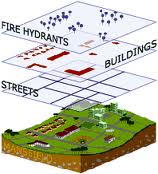 3/27/2020
13
التحليلات الطبوغرافية Topographic Analysis: وتشمل تحويل بعض البيانات من فيكتور إلي راستر مثل تحويل خطوط الكنتور ونقاط الارتفاعات إلي نموذج الارتفاعات الرقمي (DEM) Digital Elevation Model وذلك لاستخراج خرائط الارتفاعات وخرائط الانحدارات وخرائط اتجاهات الانحدار وخرائط التضاريس المحلية وكذلك رسم القطاعات التضاريسية وذلك من خلال التحليلات الطبوغرافية.
ويقوم بهذه المرحلة محلل نظم المعلومات الجغرافية فى بناء النماذح الخاصة بالتحليلات المختلفة على البيانات، فى شكل اطر وعلاقات بين هذة الاطر فى شكل منظومى، فيقوم بتعريف ادوات التحليل المختلفة وربطها مع بعضها فتكون نتيجة العملية الاولى هى مدخلات العملية الثانية وهكذا .
3/27/2020
14
تحليلات الجوار Proximity Analysis
يحدد مناطق علي أساس قربها من ظاهرة معينة فمثلا أن يحدد أو يرصد المناطق المجاورة لطريق أو لترعة أو مصرف معين والتي تتأثر بيئيا علي بعد 500 متر مثلا في كلا الجانبين أو علي أحد الجانبين كذلك يمكن تحديد عدد البيوت التي يجب إزالتها علي جانبي أحد الطرق عند توسيعه بقيمة معينة. وكذلك يستطيع الدارس من خلال هذا التحليل أن يشارك في إعداد خرائط الأخطار بدرجاتها حيث تقل قيمة الخطورة تدريجياً كلما بعدنا عن مكان الخطر مثل المناطق المتأثرة بالسيول.
3/27/2020
15
تحليلات الشبكات Network Analysis
الشبكات المباشرة
وهي تحليلات قائمة على طبقات خطية Vector Lines مثل طبقة الطرق والشوارع، وهذه التحليلات تساعد فى سهولة الوصول من مكان لاخر وتحديد المسار الأمثل بين نقطتين على الخريطة، تعيين اقرب مركز خدمة، بالاضافة الى تحديد مناطق النفوز للخدمات. وتنقسم تحليلات الشبكات الى شبكات اتجاهية او مباشرة وهى التى تبداء من منبع واحد وتسير جميع فوعها نحو المصب والعكس غير صحيح مثل تحليلات شبكات الاودية الجافة التى تقوم بتجميع الامطار الساقطة عليها فى جداول ثم روافد ثم مجارى اودية حتى تصل الى المصب وهى بذلك من النوع المباشر الذى يسير من المنبع الى المصب، وتعتبر شبكات مياه الشرب مثال اخر على الشبكات المباشرة التى تسير فى اتجاه واحد فقط خلال عقد (محابس) معينة تقوم بتوزيع المياه فى اتجاه واحد. 
والنوع الثانى من الشبكات وهو الشبكات غير المباشرة والتى يمكن ان تسير فى الاتجاهين مثل شبكة الطرق والشوارع التى يوجد فيها طريق واحد ذو اتجاهين.
3/27/2020
16
شكل (78) الانواع الرئيسية لتحليلات الشبكات
رصد التغيراتChange Deduction
هي أحد التحليلات التي تقوم بإظهار التغيرات التي تحدث لظاهرة معينة، من خلال تتبع هذه الظاهرة علي فترات زمنية متفاوتة، وتستخدم فى هذه التحليلات المرئيات الفضائية نظراً لدقتها وحداثتها وتوفرها خلال التواريخ المختلفة لجميع المناطق على سطح الارض، وتتم هذه التحليلات على بيانات الراستر والفيكتور .
3/27/2020
17
التصنيفات Classification
هي عملية إنتاج الخرائط النوعية من خلال عمل التصنيفات على المرئيات الفضائية والتي أشهرها التصنيف المراقب  Supervised Classification والتصنيف غير المراقب Unsupervised Classification، ومن خلال هذا التصنيف يتم تحويل صورة القمر الصناعي أو الصورة الجوية إلي خريطة نوعية والحصول علي مساحة كل نوع أو عنصر من عناصر الصورة مثل تحويل صورة القمر الصناعي إلي خرائط نوعية للمباني والزراعة والمياه والطرق والترع والجبال والسبخات وغيرها من الظاهرات التي يتم تصنيفها في صورة القمر الصناعي.
3/27/2020
18
شكل (82) استخدام عملية التصنيف فى تحويل المرئيات الفضائية الى خرائط موضوعية
نشكركم على حسن الاستماع
3/27/2020
19